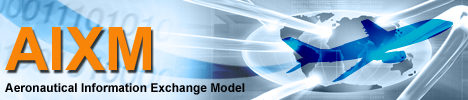 GNSS and Procedures
AIXM 5.2 Briefing, 1st of July 2020
Presented by: Eduard POROSNICU, EUROCONTROL
GNSS model (working draft)
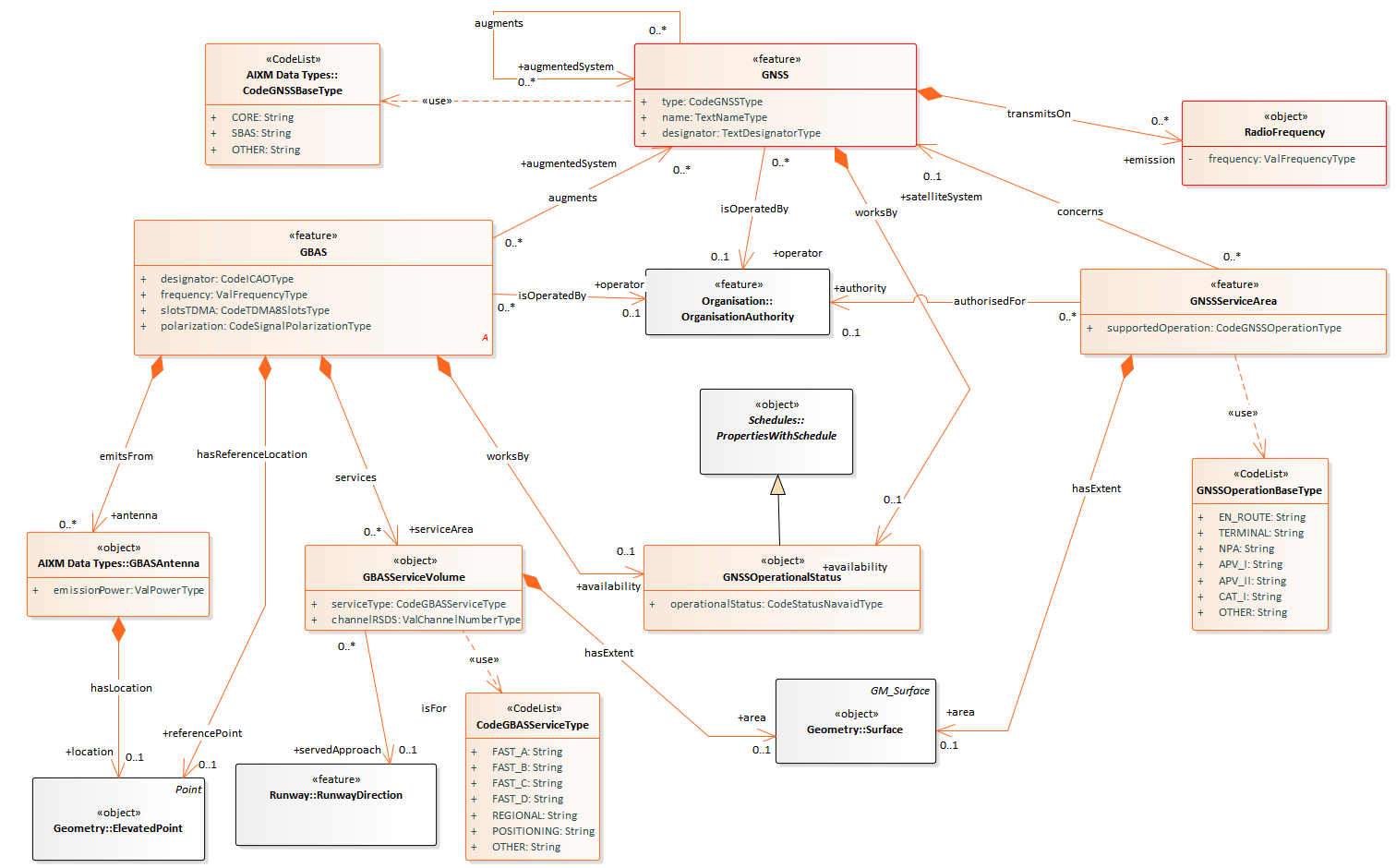 Under investigation: integrate GBAS in the Navaid & NavaidEquipment model
GNSS model (working draft)
Revision of approach condition(“multiple minima lines”)
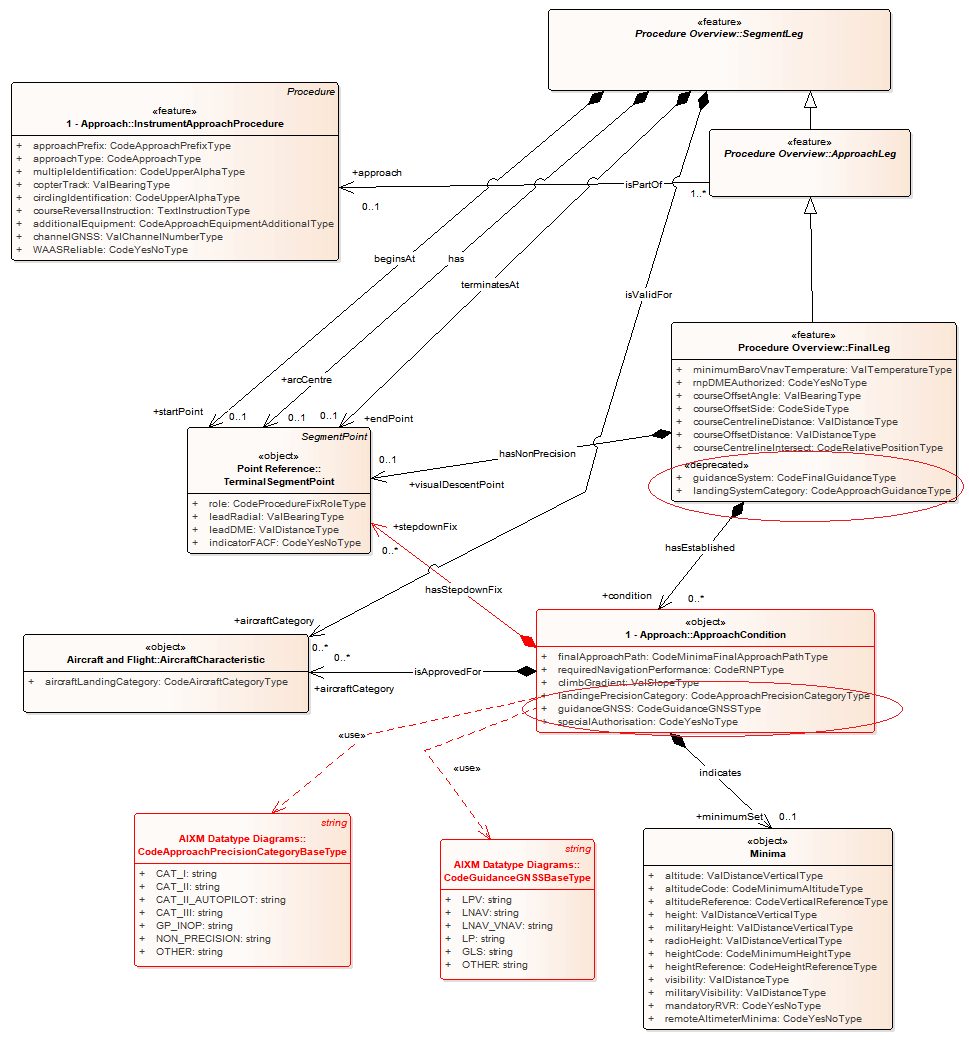 FAS Data Block – Use cases
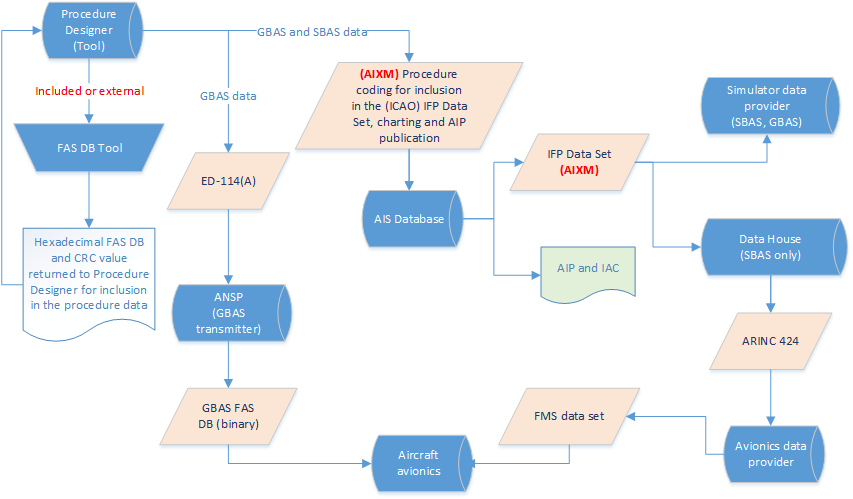 FAS Data Block – model revision
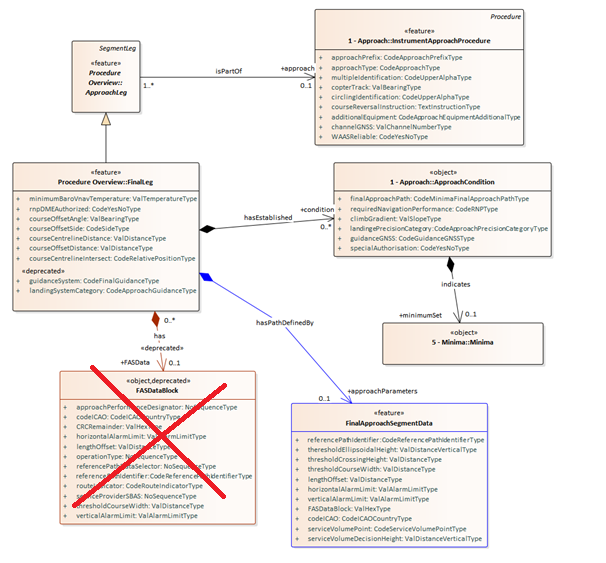